Clean Water Integrated Plan
Spokane River Forum
March 26, 2013
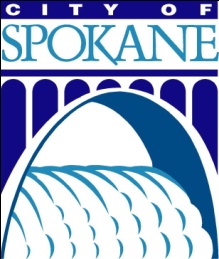 The Next Phase
Water Quality
	+
Innovation
	+
Regulation
	+
Finances
	=
Opportunity
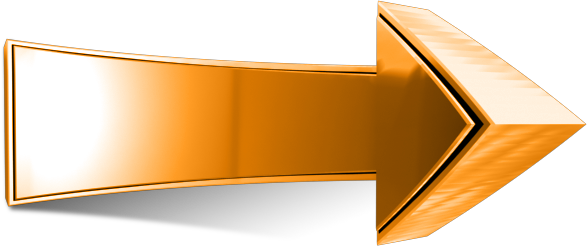 The Opportunity
Largest infrastructure investment in City’s history
Balance environmental & financial constraints
Responsible use of the public’s money
Add stormwater
Allow innovation
Leverage our investment into better neighborhoods, a better City, a healthier economy
Integrated Plan
WET WEATHER
Discharges to the River
Stormwater and CSO 
COMPREHENSIVE SOLUTION
Regulatory requirement
Stakeholder engagement
Best value for our investment
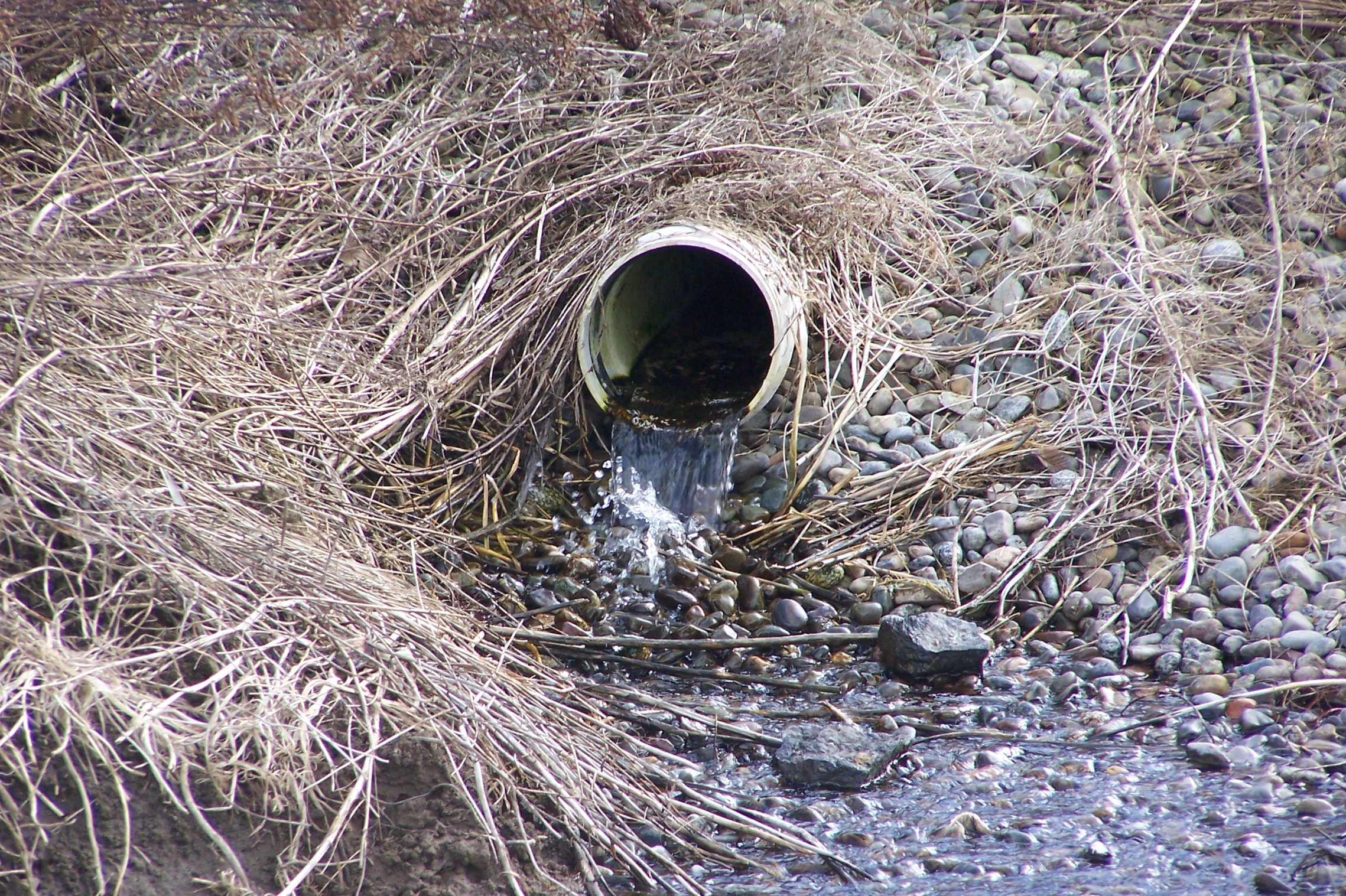 The Plan’s Goals
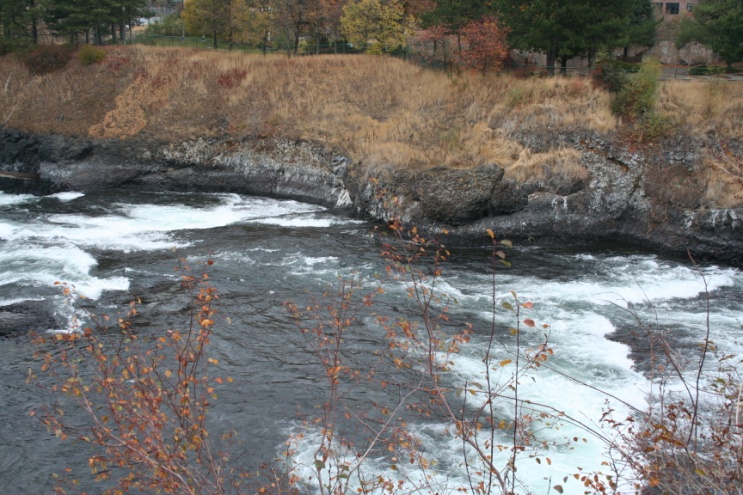 We want a cleaner River faster.
Prioritize work that has a greater 
	impact on pollutants.

We want to implement cost-effective and innovative technologies.
Add “green” technologies.

We want holistic integration with other critical infrastructure.
Solve multiple problems
Better streets, new water mains, better parks…
Cleaner River Faster
Prioritize by greatest reduction of pollutants
Volume versus frequency
Adding Stormwater
Initial look: 
Removing prioritizing stormwater greater pollutant reduction over smaller CSO basin for:
TSS
Heavy metals
Even phosphorus
The Method
Design Criteria
Basin Prioritization
Right-sizing CSO storage
Green solutions
Alternatives strategies
Structured Decision Criteria
Methodical selection process
Ranking based on goals
Policy maker and project team interface 
Communication with stakeholders
MODA
Multiple objective decision analysis
Decision Criteria
GOAL:
Decide upon the best mix of CSO and stormwater projects that will remove as many pollutant as rapidly as possible with the highest additional public benefit at the lowest long-term life cycle cost. 
Criteria:
System benefits and risks 
Environmental outcomes
Community outcomes
Operations & maintenance considerations
Life cycle costs
Basin Prioritization
Accelerate work in 3 basins that have the greatest impact.
THE BIG 3
CSO Basin 26
CSO Basin 34
COCHRAN STORMWATER BASIN
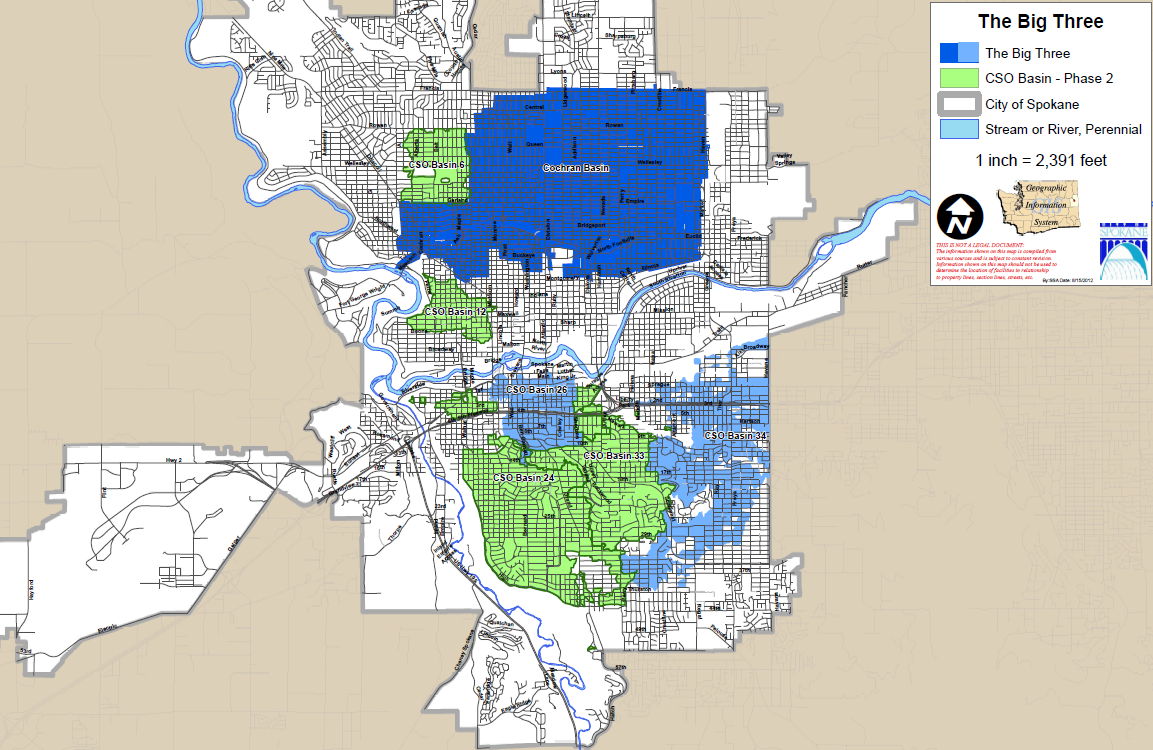 Next Steps--Prioritize:
Remaining CSO Basins
Large Stormwater Basins
Status-BIG 3:  CSO Basin 34
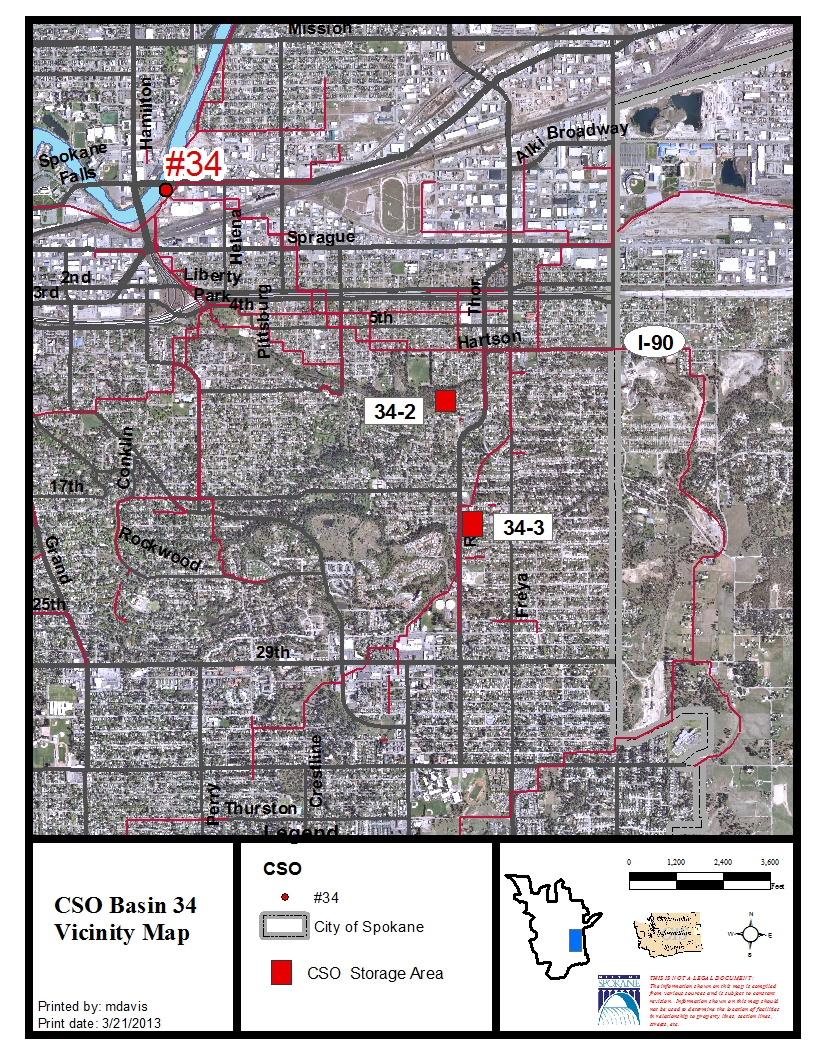 Constructing two tanks in 2013
Evaluating remaining storage needs
Status-BIG 3:  CSO Basin 26
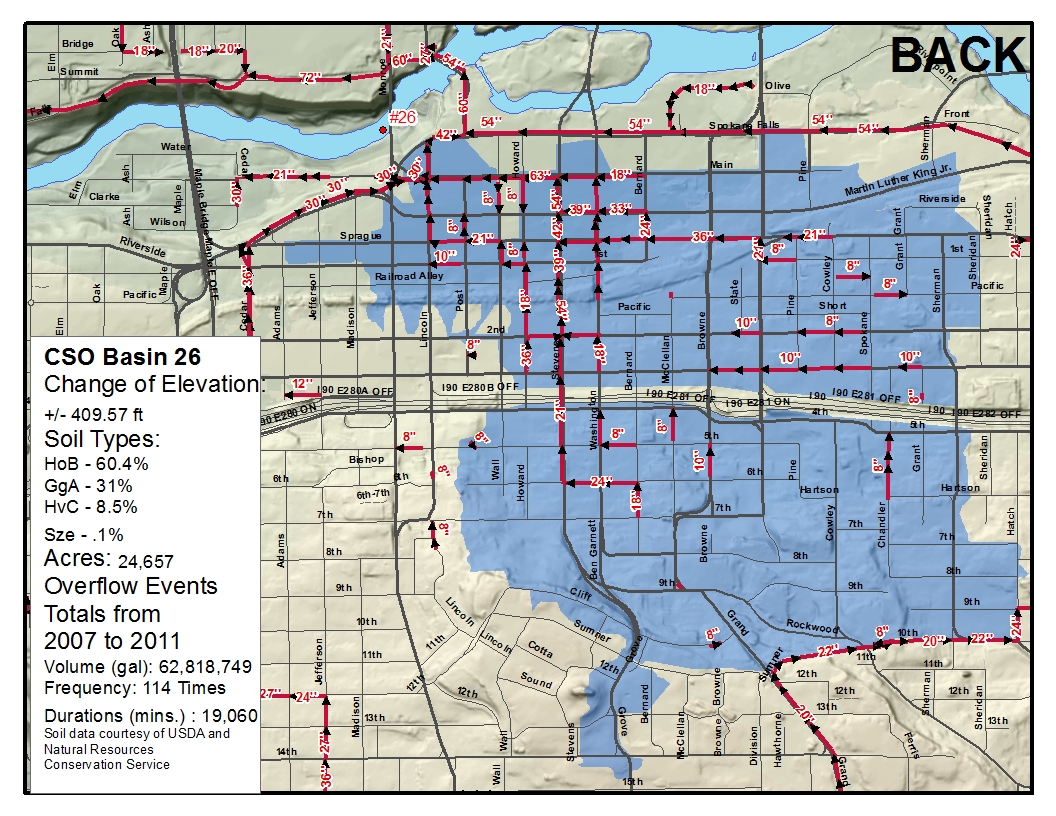 Preliminary design
Evaluating sites
Status-BIG :  Cochran Basin
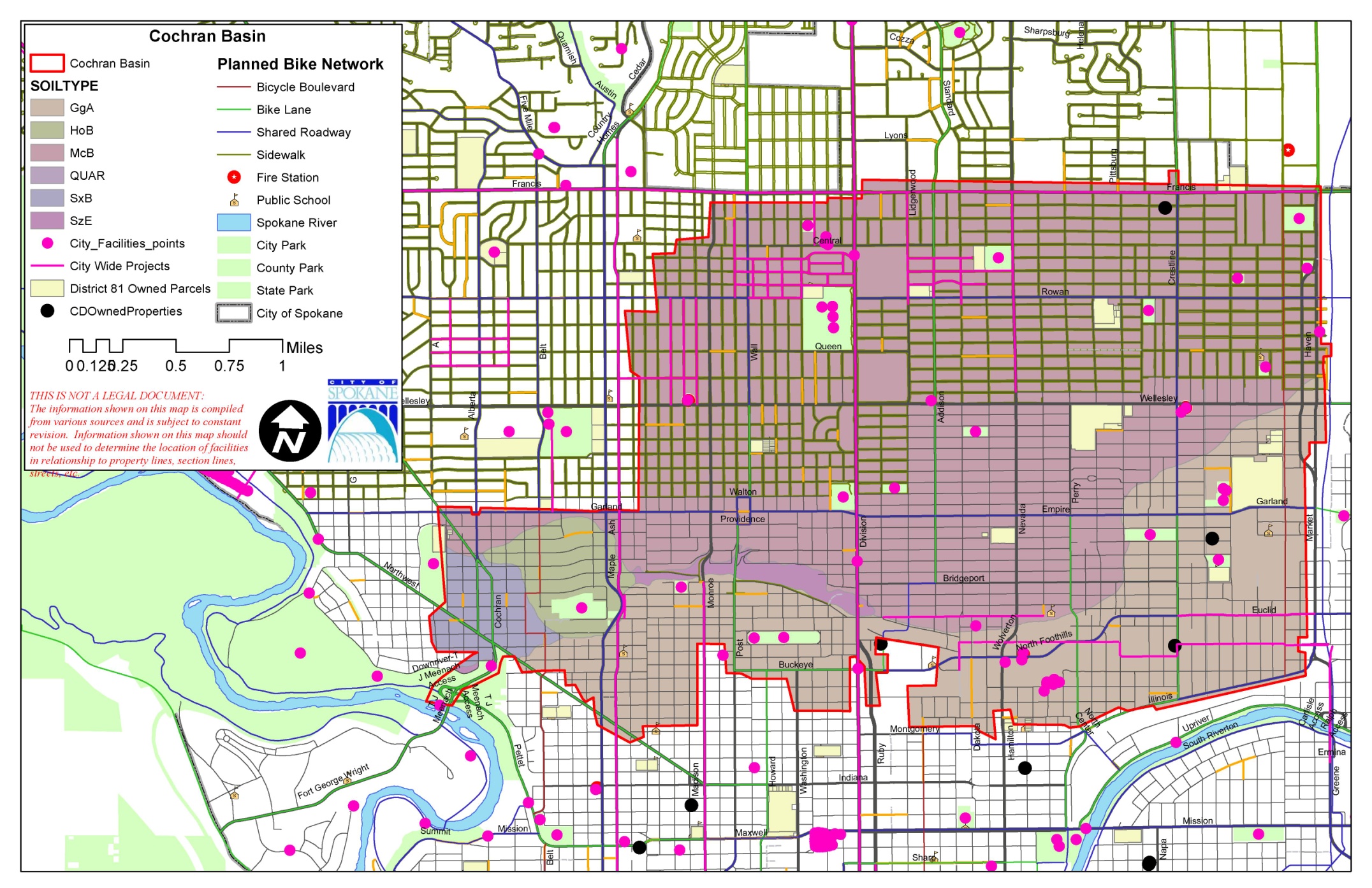 Evaluating projects 
Analyzing flow
Right-sizing CSO Storage
One overflow per year 
based on a 20-year moving average
Innovative & Holistic
We want to implement cost-effective and innovative technologies.
We want holistic integration with other critical infrastructure
Integrate:
Streets
Parks
Water
Wastewater
Sidewalks
Ped / Bike
Golf Courses
Greenways
Street Trees
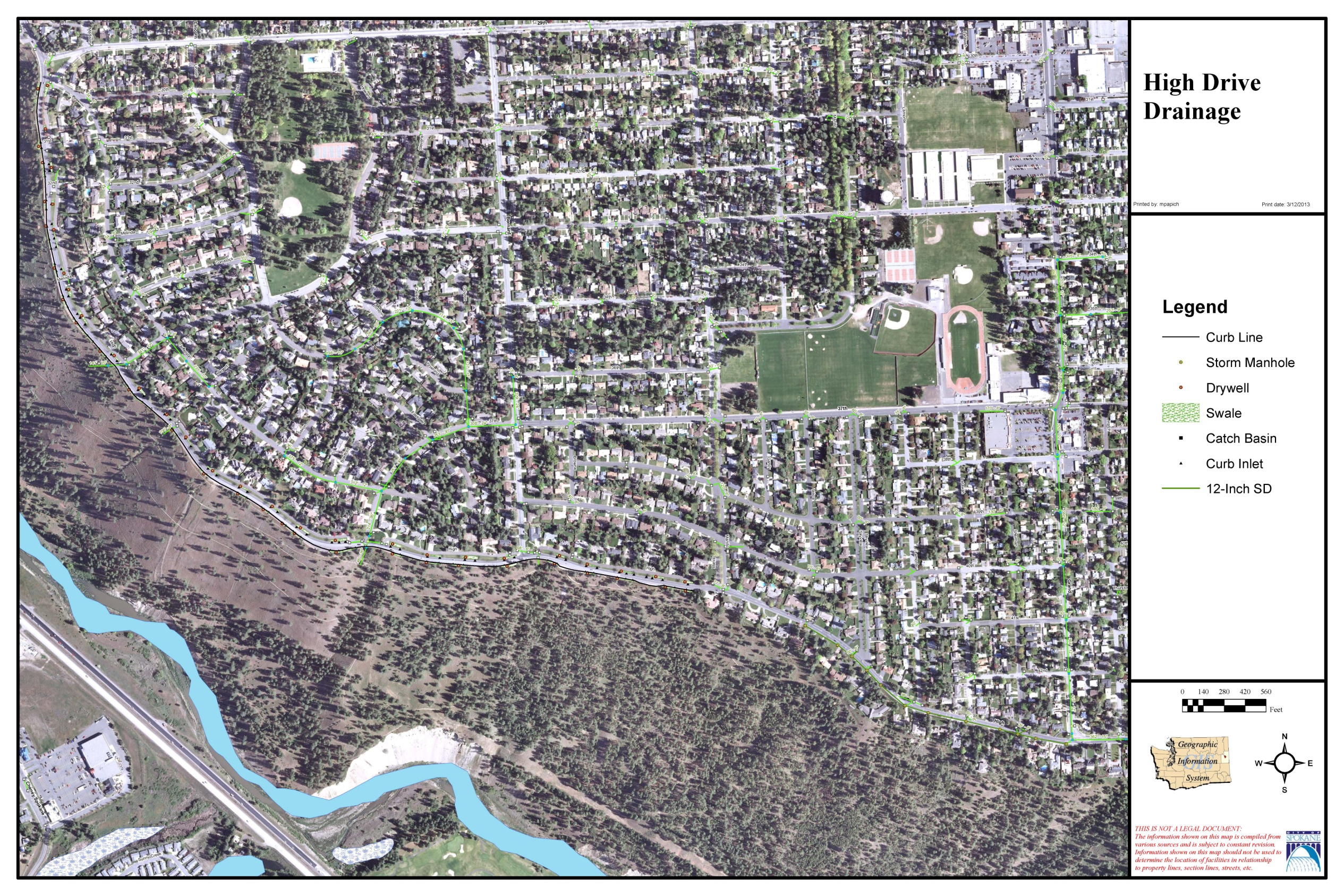 Timeline
Deliver plan by December 2013
Construct BIG 3 by 2017 
AND as many more basins as we can
Today
2017
Deliver Integrated Plan 
Dec. 2013
More to come
Thank you!
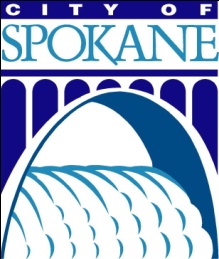